ПРОФЕСИОНАЛНО  ПОРТФОЛИО наПетя Танева Патрева Старши учител вНачално училище   ”Св. Св. Кирил и Методий” гр. Тополовград
‘’За да бъдеш добър преподавател,  необходимо е да обичаш това, което  преподаваш, и тези, на които
преподаваш.’’
В. О. Ключевски
За мен
Петя Танева Патрева
гр. Тополовград,
Националност: България
Длъжност:  Старши учител в начален етап
Образование: Бакалавър
Специалност: НУП
Педагогически стаж- 11 години и 6 м.
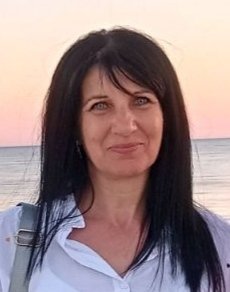 Мотиви за изготвяне на  моето портфолио
Осъзнавам портфолиото като инструмент за себепознание  и самооценка, както и неговия развиващ смисъл;
Чрез него ще бъде възможно да се проследи индивидуалното  качество на моята работа, в съответствие с  предварително поставените от мен цели, задачи и моята  философия за ролята ми като учител;
Електронното	портфолио	като	начин	за	информационен	и
професионален обмен в мрежата /Интернет/;
Прозрачност и доказателственост в моята работа, които  биха допринесли за повече сигурност в нея.
*Забележка: Портфолиото е отворено и подлежи на изменение, допълнение и актуализация във  всеки един момент от дейността ми като учител.
МОЯТА ФИЛОСОФИЯ КАТО  УЧИТЕЛ
‘’Правилният подход при обучение на деца е ,да се отнасяте към тях като към нормални човешки същества’’ /Рудолф Дрейкърс /
 Поставяне на ученика в центъра на учебния процес.
Насърчаване на учениците в условия на толерантност и търпимост. Да осъзнават своите възможности.
Качествено и образно преподаване на достъпен и разбираем език.
Стимулиране на учениците да учат и да се развиват.
Смятам ,че всеки ученик има силна страна и целта на образованието е да ги идентифицира и надгражда при всеки случай.
ПЕДАГОГИЧЕСКА ДЕЙНОСТ
Планиране и подготовка на образователно – възпитателната дейност чрез разработване на планове по преподаваните предмети.
Оценяване и отчитане постиженията на учениците, което е критерий за тяхната успеваемост , но и качеството на моя труд.
Създаване на положително отношение към ученето като процес.
Търся обратна връзка не само с учениците , но и с техните родители. Считам , че ролята на родителите е важна и трябва заедно да работим върху развитието на индивидуалните потребности на детето. 
Фокусиране върху индивидуалните потребности и включването на учениците в процеса на учене.
Взаимодействие с всички колеги и образователни институции.
Използване на съвременни технологии и материали за преподаване.
МЕТОДИЧЕСКА ДЕЙНОСТ
Стремя се да включвам всички ученици в познавателния процесспоред техните потребности като целта ми е развитие и напредък както на изоставащите така и на по изявените ученици. За мен е важно учениците да се научат да работят в екип, да си помагат, да се учат от грешките си. Прилагам всички дидактични методи в цялото  им многообразие – разказ , беседа, диалог, наблюдение, демонстрация , практически упражнения, устно  изпитване, диктовка и др.
Използвам сборници, помагала, учебници и учебни тетрадки, материали от Интернет по моя преценка.
За обратна връзка:
тестове
игри
задачи за самостоятелна работа
контролни
Работя групово или индивидуално с учениците.
МЕТОДИЧЕСКИ МАТЕРИАЛИ
Учебни програми
Годишно разпределение
Учебници и учебни тетрадки
Помагала , сборници , табла
Методическа литература
Разработки на уроци
Самостоятелни работи
Дидактични тестове
Презентации
ПРОФЕСИОНАЛЕН ОПИТ
Методи на преподаване
*Използване на съвременни образователни технологии и методика на тяхното приложение.
*Поощряване а учениците, които работят бавно и несигурно.
*Обогатявам учебния процес с интересни факти и занимателни елементи.
*Основни методи, които използвам в преподавателската си дейност: разказ, беседа, дискусия и др.
* Работя фронтално , групово и индивидуално.
.






Удостоверение за завършен курс ‘’Методика на обучението  по безопасност на движението по пътищата’’.

Свидетелство за професионална квалификация по Компютри –Windows, Word, Exsel,Internet

Удостоверение – Компетентностно ориентиран подход в STEM (STEAM) обучението
Сетификати и удостоверения
Сертификати и удостоверения
Удостоверение – Въвеждане на иновации в учебния процес чрез използване на платформи за електронни образователни услуги и съдържание

Удостоверение- Основи на проектно- базираното обучение в облака със средства на ИКТ

Удостоверение- Формиране на ключови умения за работа в екип

Удостоверение – Планиране и организация на учебния процес / Подготвителен курс за V ПКС

Свидетелство – V ПКС
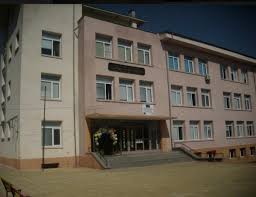 НАЧАЛНО УЧИЛИЩЕ
“Св.Св.Кирил и Методий’’
гр.Тополовград,
общ. Тополовград,
обл. Хасково
Снимков материал
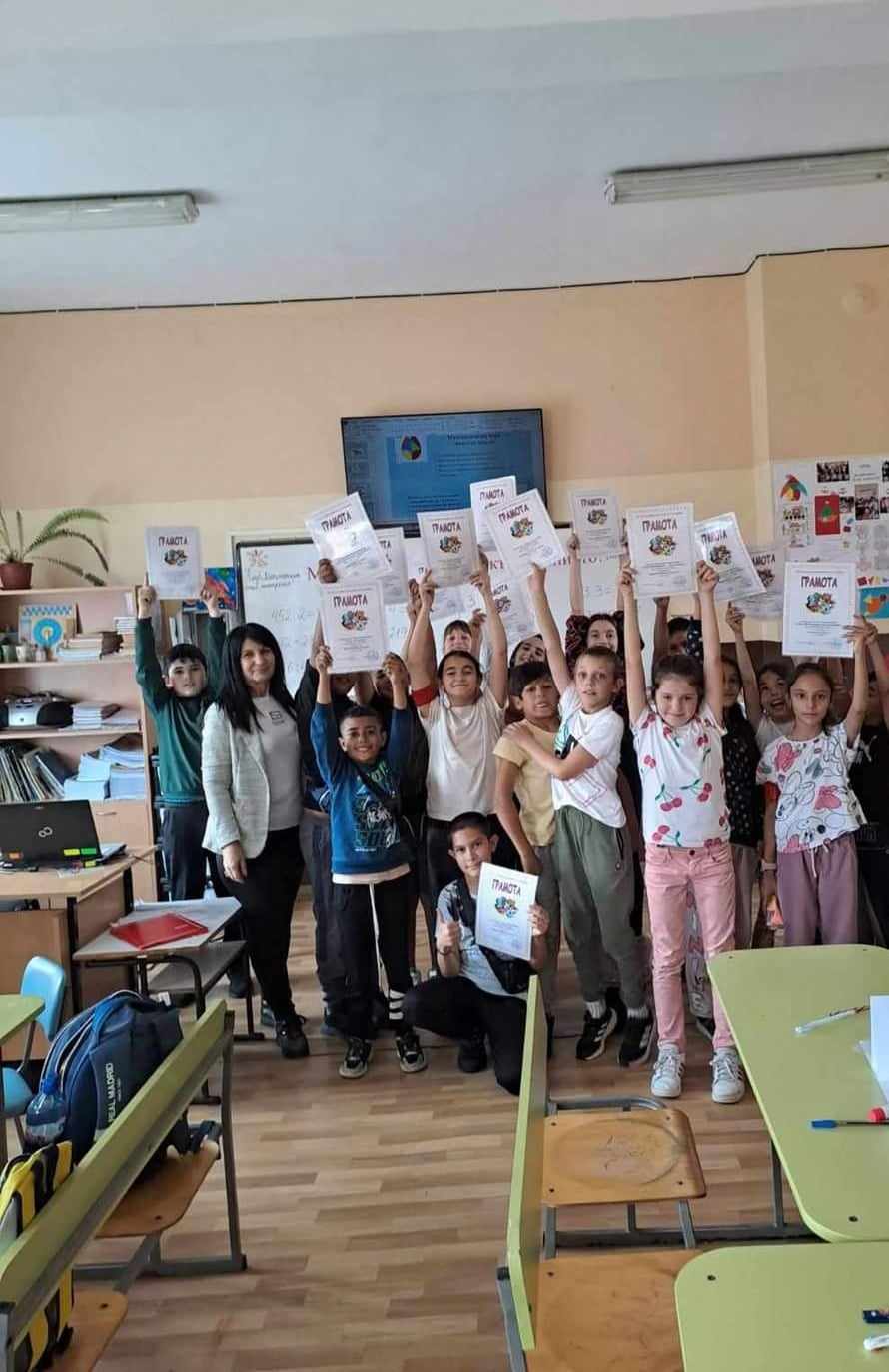 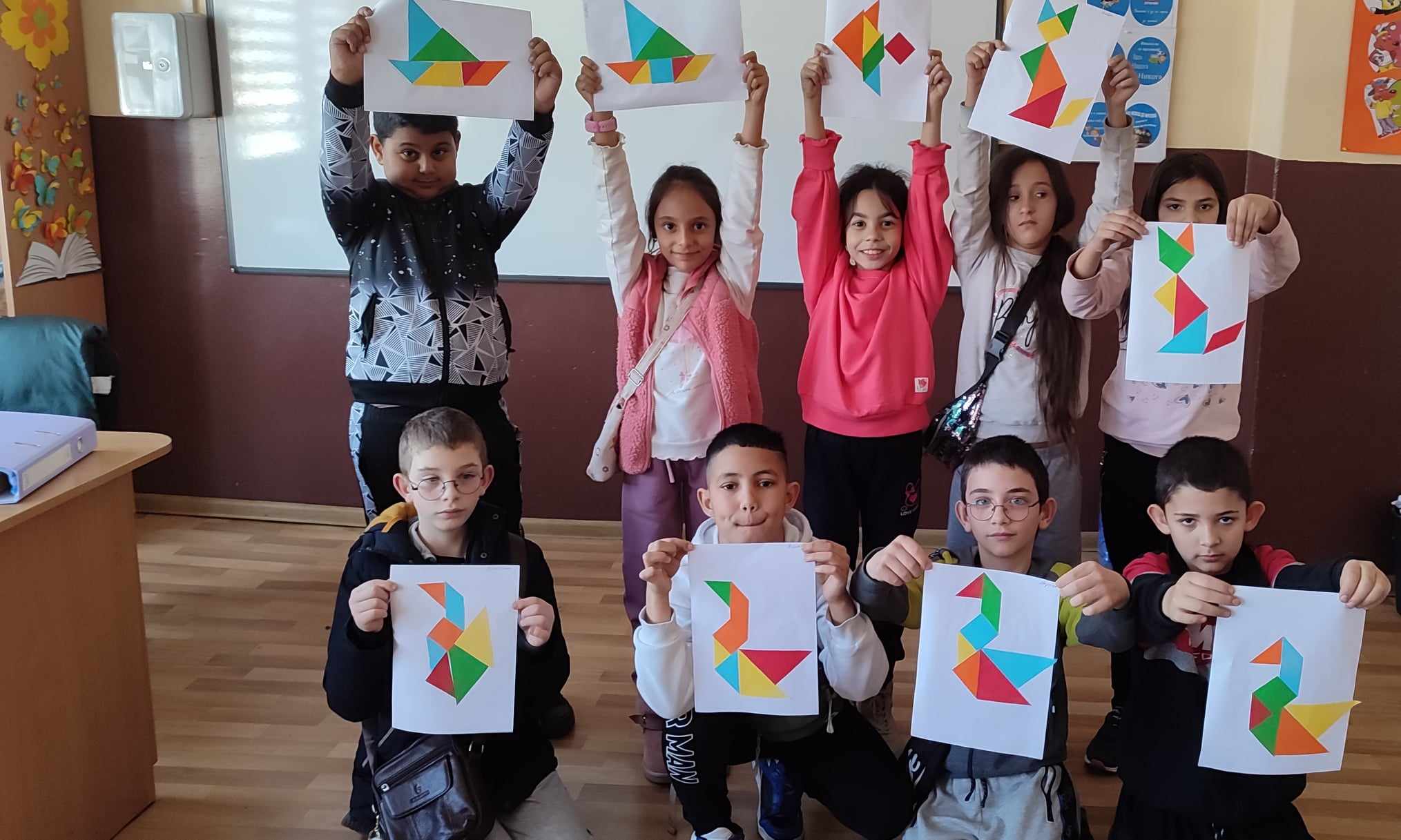 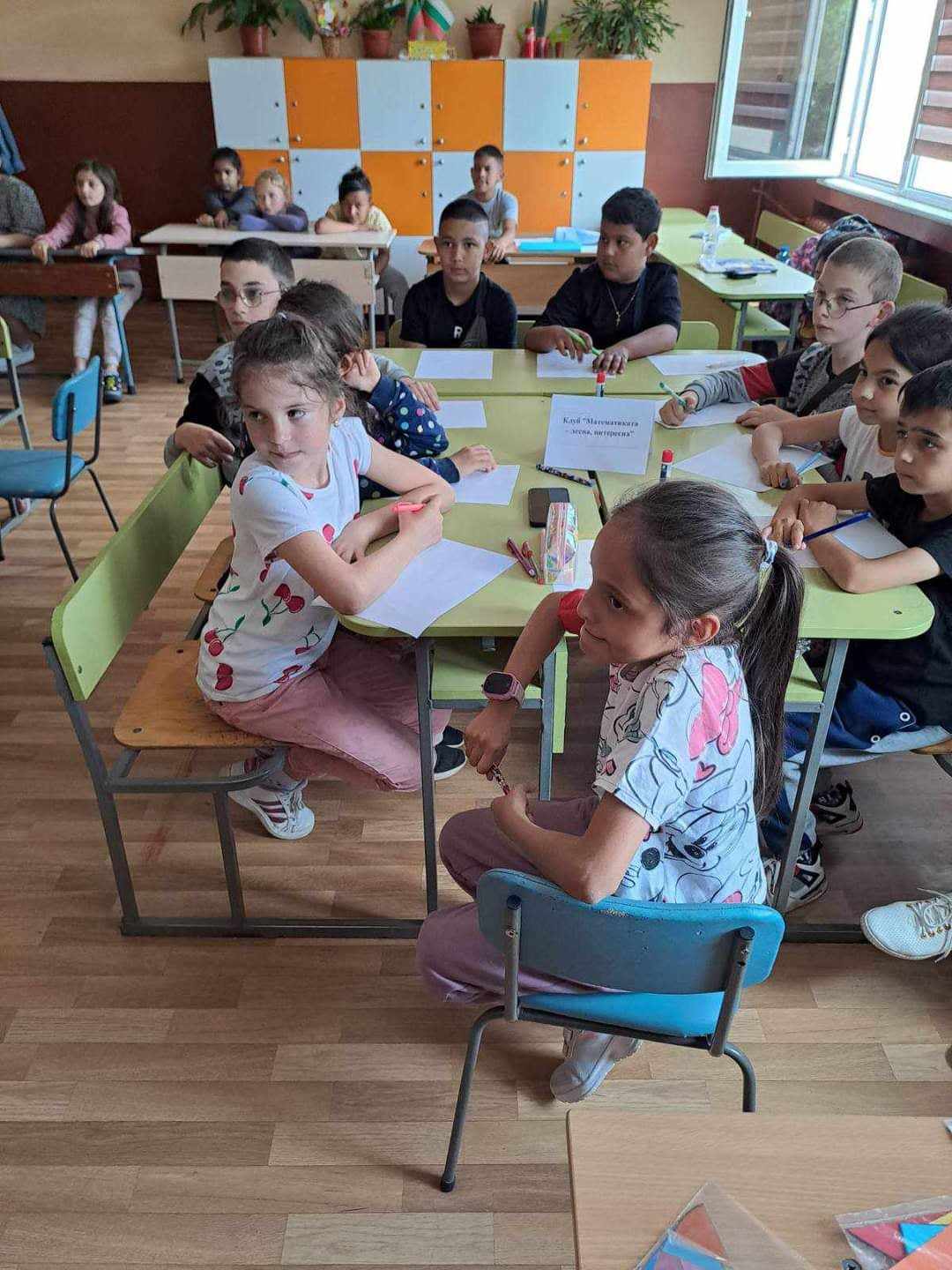 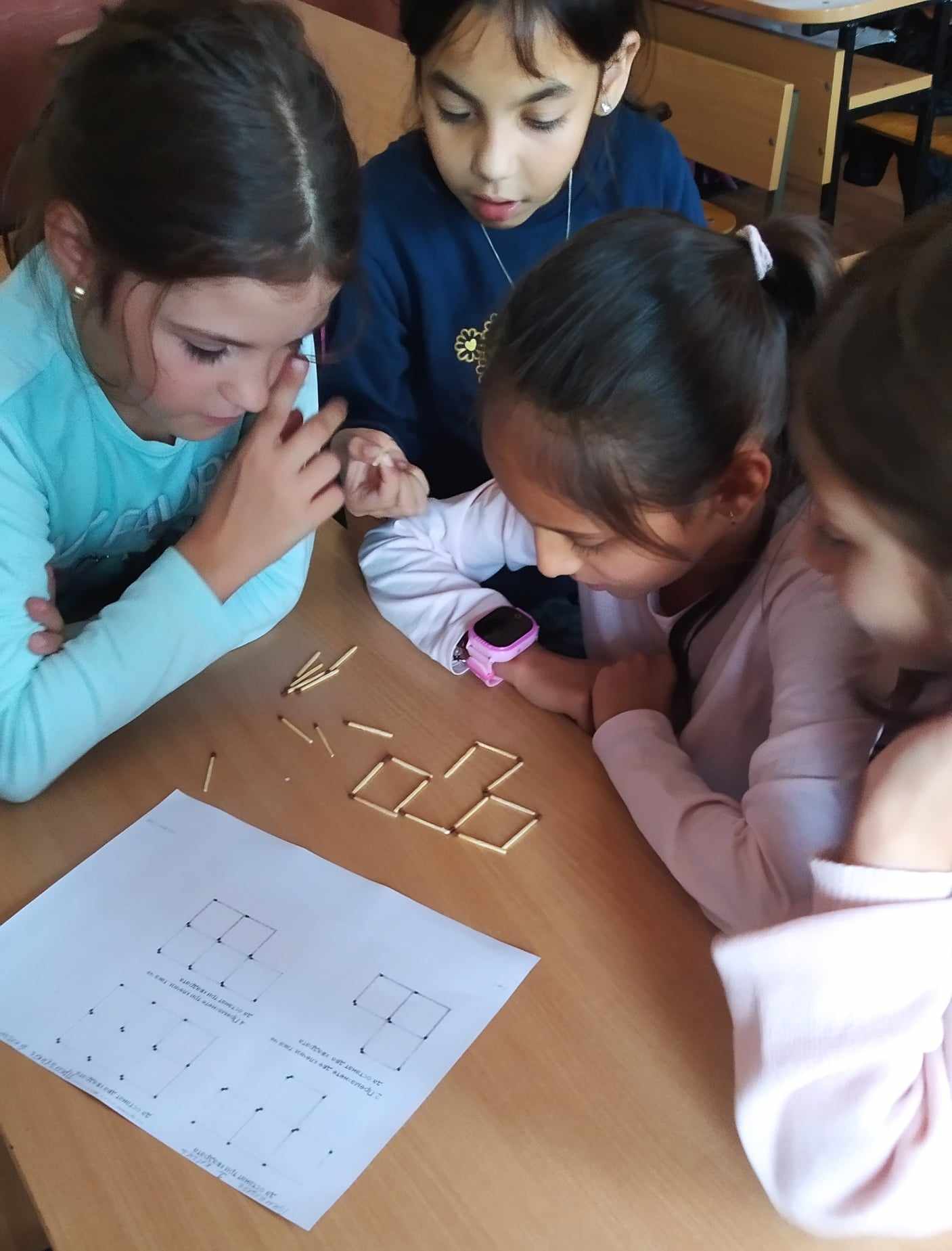 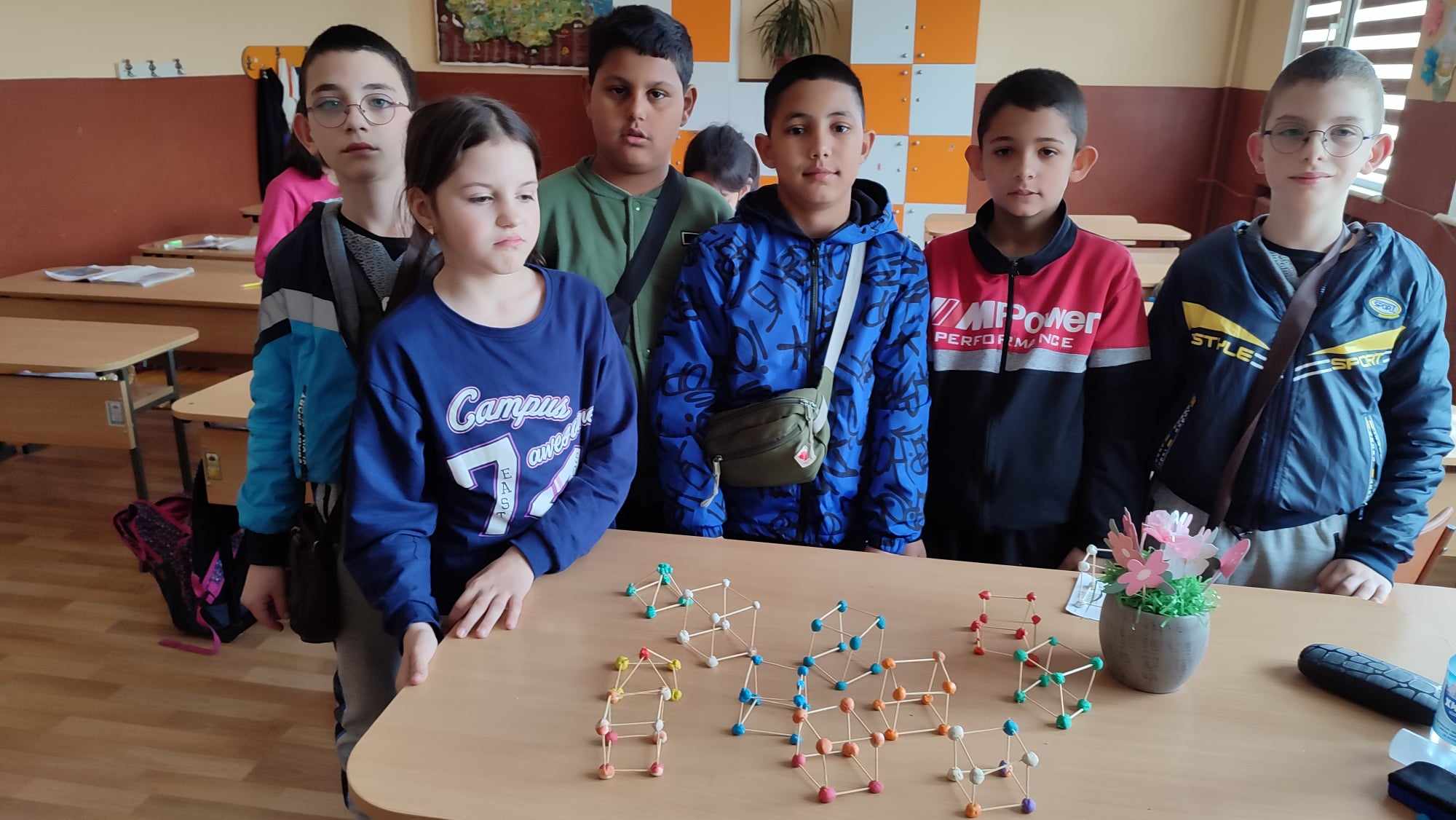